How to create a link to Primo in an Alma Analytics report
Yoel Kortick – Senior Librarian
Agenda
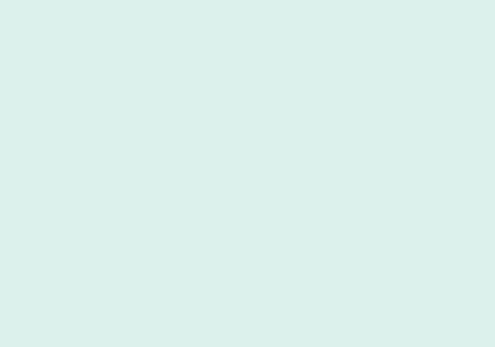 Introduction
Determine the URL template
Create the link in an analytics report
Create a textual hyperlink for Excel
2
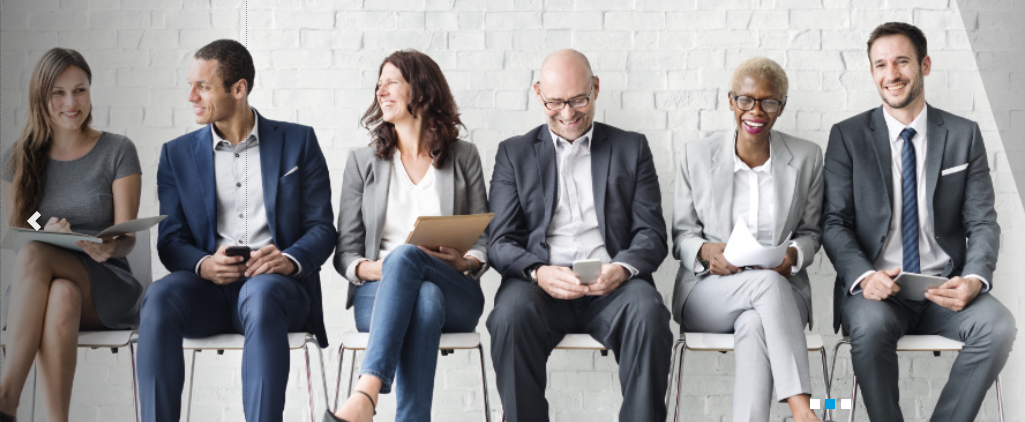 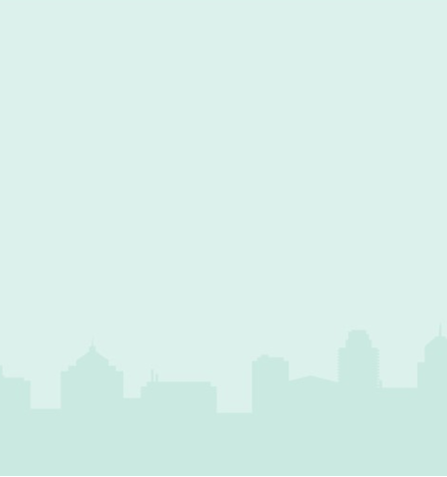 Introduction
3
Introduction
There are multiple ways to create a link to a specific record in Primo from within an Alma Analytics report.
In the example here we will display the actual URL to the record in Primo.
When a report is exported with the URL it can be clicked as a hyperlink and then the record in Primo will be displayed.
4
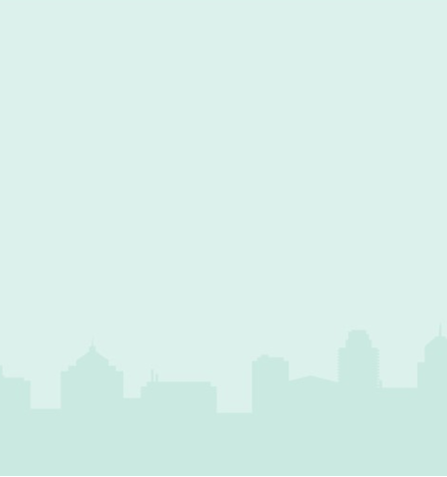 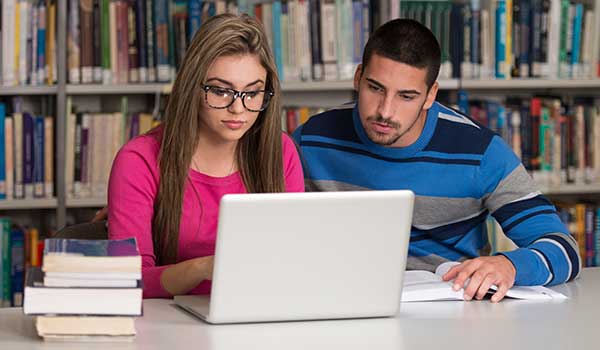 Determine the URL template
5
Determine the URL template
Search Primo once by MMSID and copy the URL
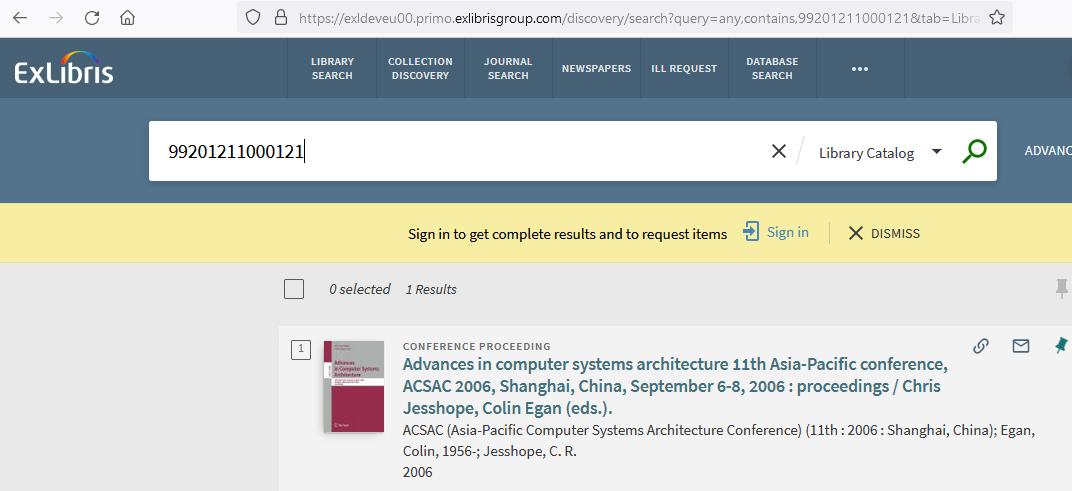 This is the URL template
6
Determine the URL template
This is the URL template
The MMS ID will change per record.  The rest will remain the same
https://exldeveu00.primo.exlibrisgroup.com/discovery/search?query=any,contains,99201211000121&tab=LibraryCatalog&search_scope=MyInstitution&vid=EXLDEV1_INST:Alma&lang=en&offset=0
7
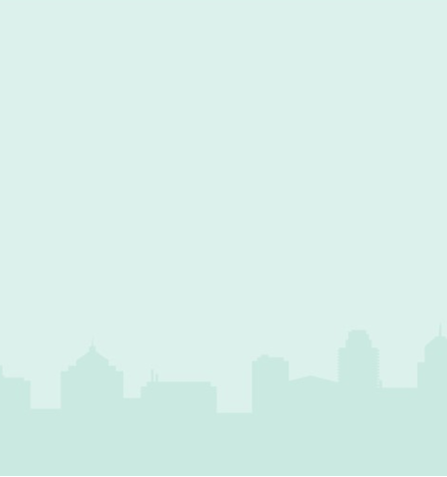 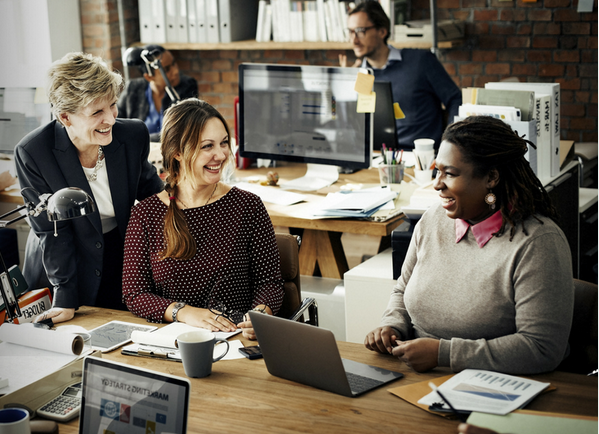 Create the link in an analytics report
8
Create the link in an analytics report
In order to create the link in an analytics report we will:
Make a report which includes the MMS ID
Append the text of the URL template which appears before the MMS ID to the beginning of the MMS ID
Append the text of the URL template which appears after the MMS ID to the end of the MMS ID
9
Create the link in an analytics report
Here is a report which includes the MMS ID
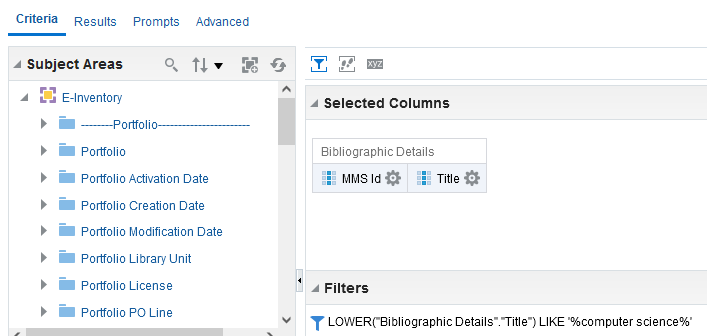 10
Create the link in an analytics report
We will now append the green text to before the MMSID and the blue text to after the MMS ID.
https://exldeveu00.primo.exlibrisgroup.com/discovery/search?query=any,contains,99201211000121&tab=LibraryCatalog&search_scope=MyInstitution&vid=EXLDEV1_INST:Alma&lang=en&offset=0
11
Create the link in an analytics report
Do “edit formula” on the MMSID
Change the header to be “URL” (or whatever text you want)
Change
"Bibliographic Details"."MMS Id"
to
'https://exldeveu00.primo.exlibrisgroup.com/discovery/search?query=any,contains,' || "Bibliographic Details"."MMS Id" || '&tab=LibraryCatalog&search_scope=MyInstitution&vid=EXLDEV1_INST:Alma&lang=en&offset=0'
12
Create the link in an analytics report
Do “edit formula” on the MMS ID
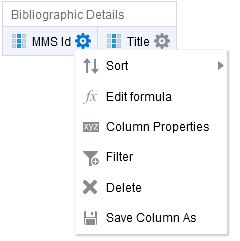 13
Create the link in an analytics report
We will change this
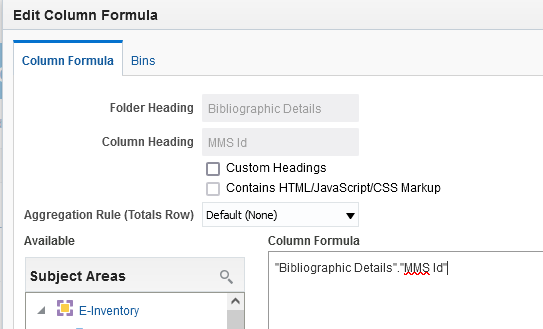 14
Create the link in an analytics report
Here is the new field
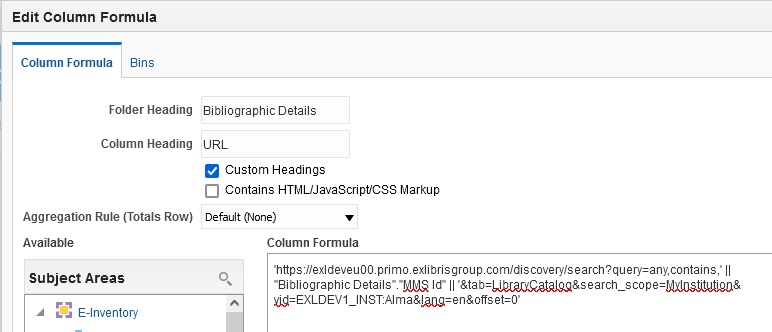 15
Create the link in an analytics report
In the “results” tab see that you have the URL for each record
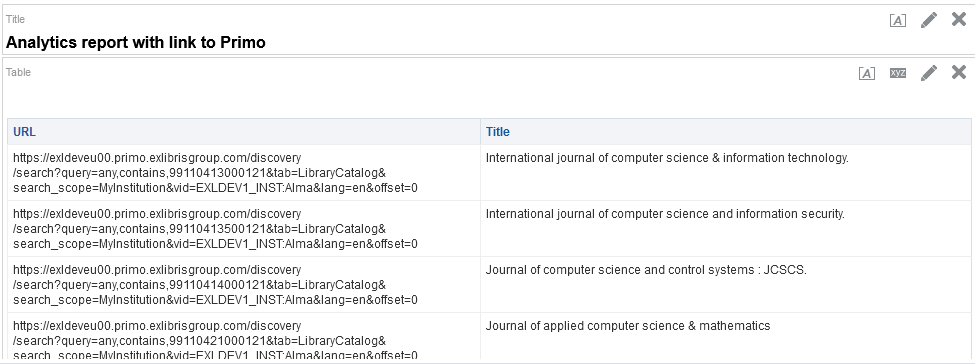 16
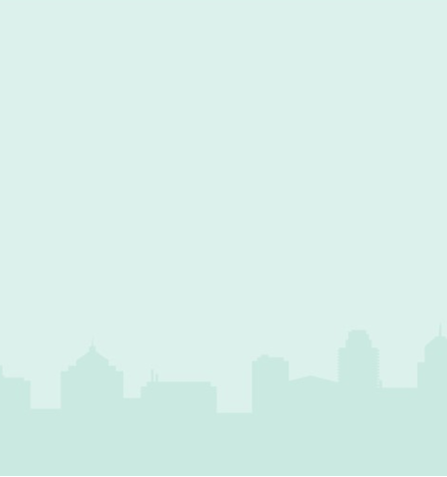 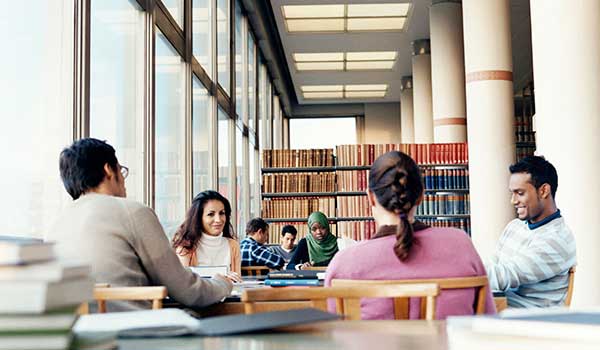 Create a textual hyperlink for Excel
17
Create a textual hyperlink for Excel
We can make a hyperlink for the export to Excel, and have a specific text for the hyperlink.
We will do the same exact steps as done previously, but we will add the text in red below to the beginning and end:
'=HYPERLINK("' || 'https://exldeveu00.primo.exlibrisgroup.com/discovery/search?query=any,contains,' || "Bibliographic Details"."MMS Id" || '&tab=LibraryCatalog&search_scope=MyInstitution&vid=EXLDEV1_INST:Alma&lang=en&offset=0'  || '","Link to Primo")'
18
Create a textual hyperlink for Excel
Now we have this in the “edit formula”:
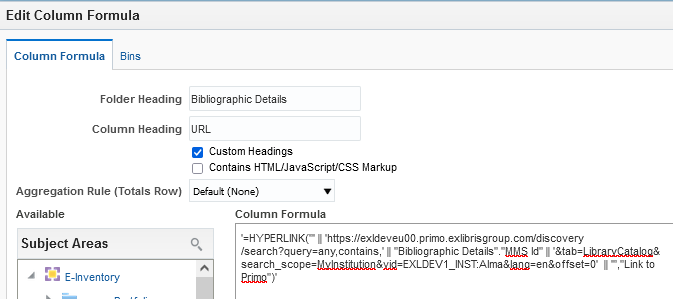 19
Create a textual hyperlink for Excel
Export to csv and open in Excel
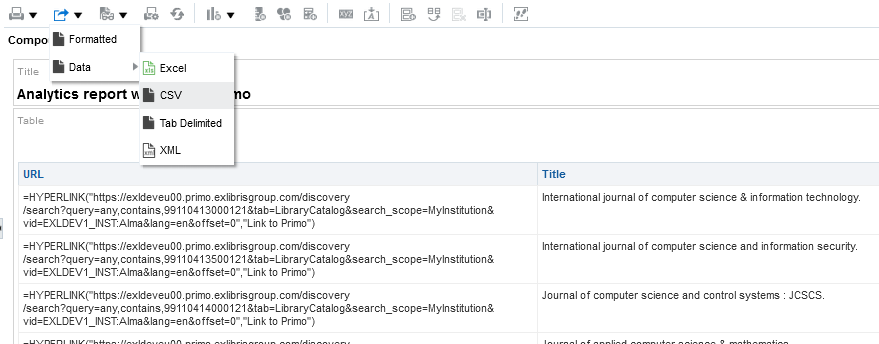 20
Create a textual hyperlink for Excel
Export to csv and open in Excel
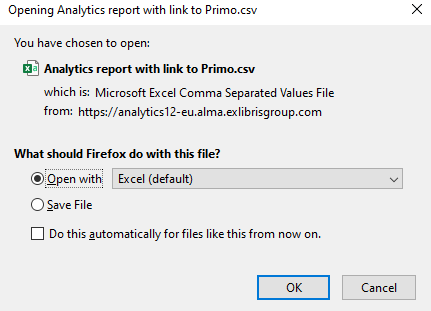 21
Create a textual hyperlink for Excel
Click the link to Primo
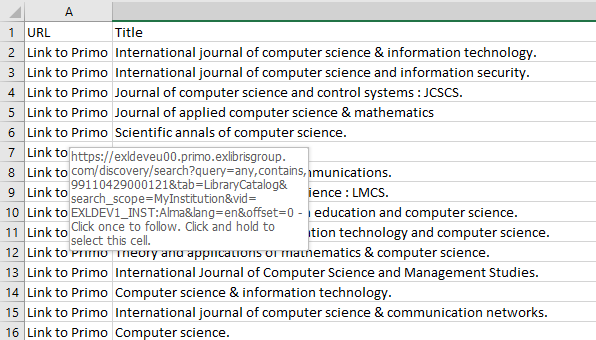 22
Create a textual hyperlink for Excel
The record opens in Primo
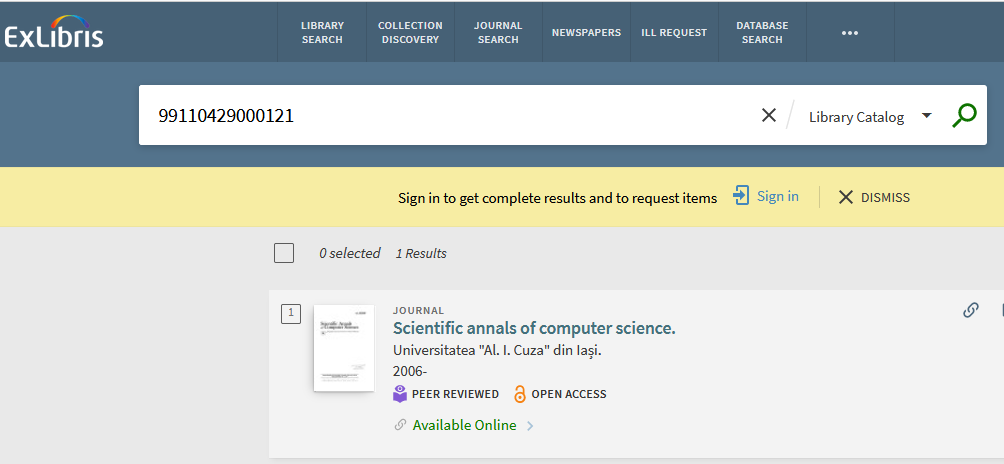 23
xxx@exlibrisgroup.com